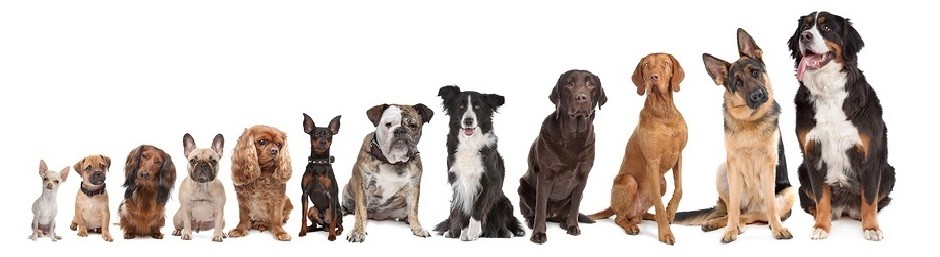 Links fokkerij en gezondheid
DV Honden & Katten
Links naar YT-filmpjes
Love is blind
https://youtu.be/uua7RKUGZ2E

The Dog factory
https://youtu.be/L6Y51UDdkXg

Hondenrassen, toen en nu
https://youtu.be/tgpBwnMBfBw
Links naar tv-uitzendingen
Rashonden, zondag met Lubach
https://youtu.be/RXthDm-qhjk

Zembla: Einde van de rashond
https://youtu.be/mDZvRA4-e-g

Brandpunt: Geen hond gezond
https://youtu.be/mDZvRA4-e-g

TROS radar: gezondheidsproblematiek rashonden (dl 1 en 2)
https://youtu.be/rWx3pYh5hdQ
https://youtu.be/OGjw5N2D_xI
YT-filmpjes vanuit de Raad van Beheer
Fairfok Raad van Beheer
https://youtu.be/oqYP6TWnz6M

Raad van Beheer DNA-databank
https://youtu.be/juQINQtzy3A
Uitzending over raskatten en hun gezondheid
TROS radar gezondheidsproblemen raskatten
https://radar.avrotros.nl/uitzendingen/gemist/item/tv-uitzending-04-12-2017/